GI Bleeding and DOACs: Consensus Panel Findings
Gregory J. Fermann, MD
Professor and Executive Vice Chairman
Department of Emergency Medicine
University of Cincinnati College of Medicine
Cincinnati, OH
Resource Information
About This Resource
These slides are one component of a continuing education program available online at MedEd On The Go titled The Life-Threatening Bleeding in the Anticoagulated Patient Journal Club: Real World Evidence for Effectiveness

Program Learning Objectives:
Evaluate recent practice-changing data that can be applied to practice in the presence of a life-threatening bleed in the presence of anticoagulation
Apply the latest evidence-based approaches to maximize management prognostic outcomes for life-threatening bleeds in the presence of anticoagulation

MedEd On The Go®
www.mededonthego.com
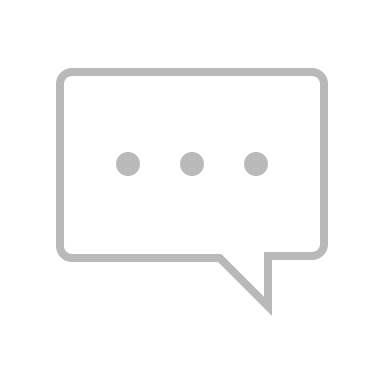 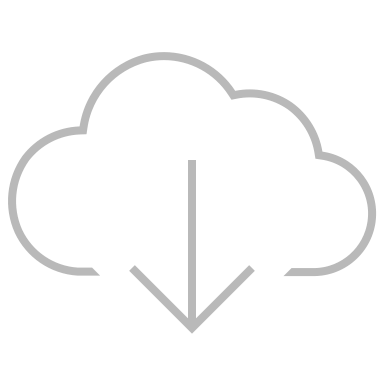 This content or portions thereof may not be published, posted online or used in presentations without permission.
This content can be saved for personal use (non-commercial use only) with credit given to the resource authors.
To contact us regarding inaccuracies, omissions or permissions please email us at support@MedEdOTG.com
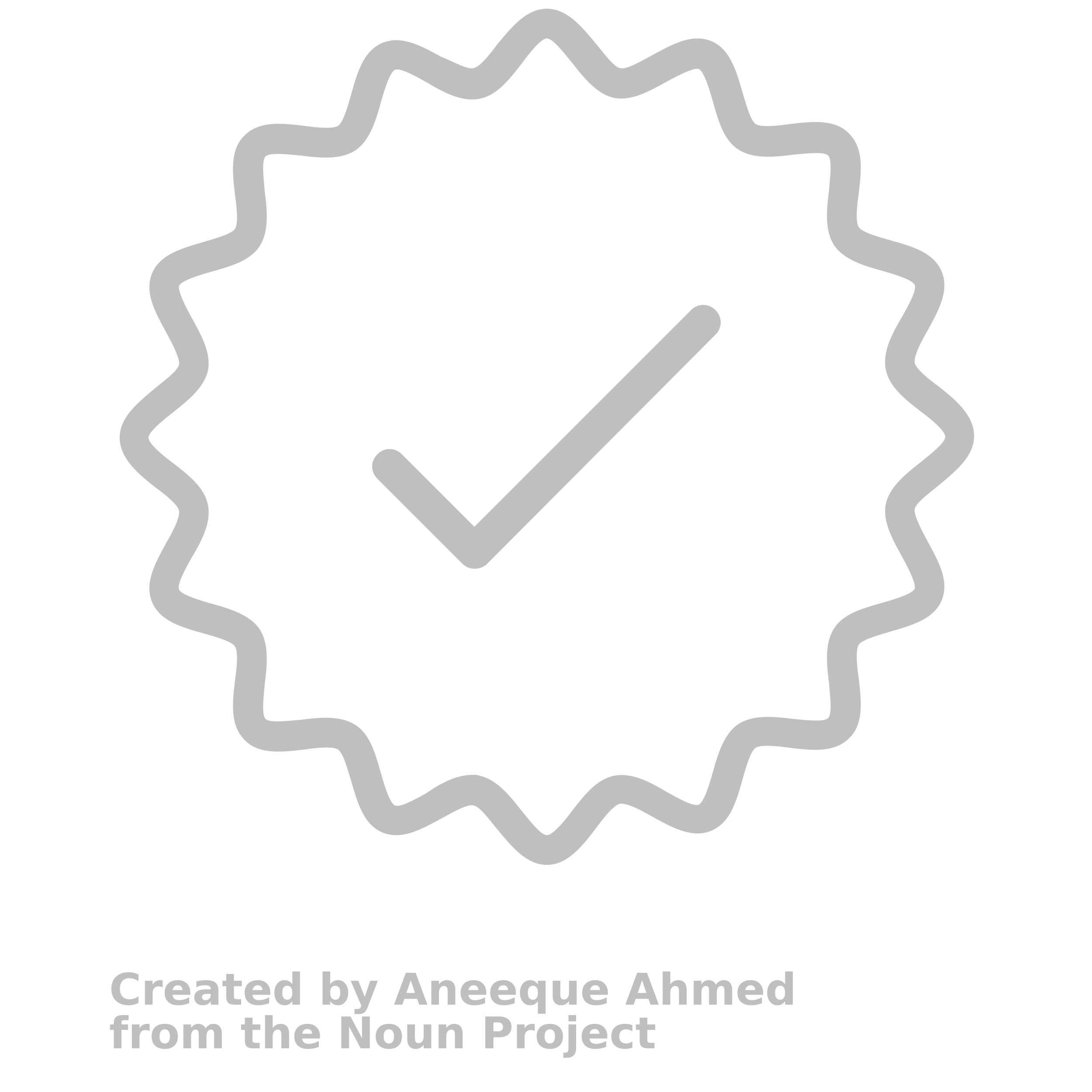 Disclaimer
The views and opinions expressed in this educational activity are those of the faculty and do not necessarily represent the views of Total CME, LLC, the CME providers, or the companies providing educational grants. This presentation is not intended to define an exclusive course of patient management; the participant should use their clinical judgment, knowledge, experience, and diagnostic skills in applying or adopting for professional use any of the information provided herein. Any procedures, medications, or other courses of diagnosis or treatment discussed or suggested in this activity should not be used by clinicians without evaluation of their patient's conditions and possible contraindications or dangers in use, review of any applicable manufacturer’s product information, and comparison with recommendations of other authorities. Links to other sites may be provided as additional sources of information.
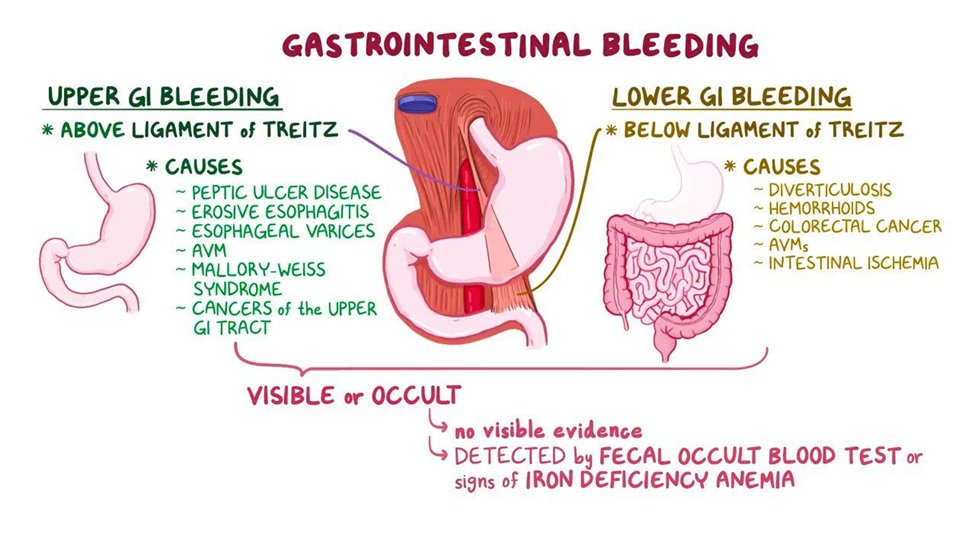 AMV, arteriovenous malformation; GI, gastrointestinal.
Major GI Hemorrhage in DOAC Era
Most common complication
Maybe more common with DOACs dosed QD vs BID
Focal anticoagulant effect
Direct caustic effect on mucosa
Systemic anticoagulant effect
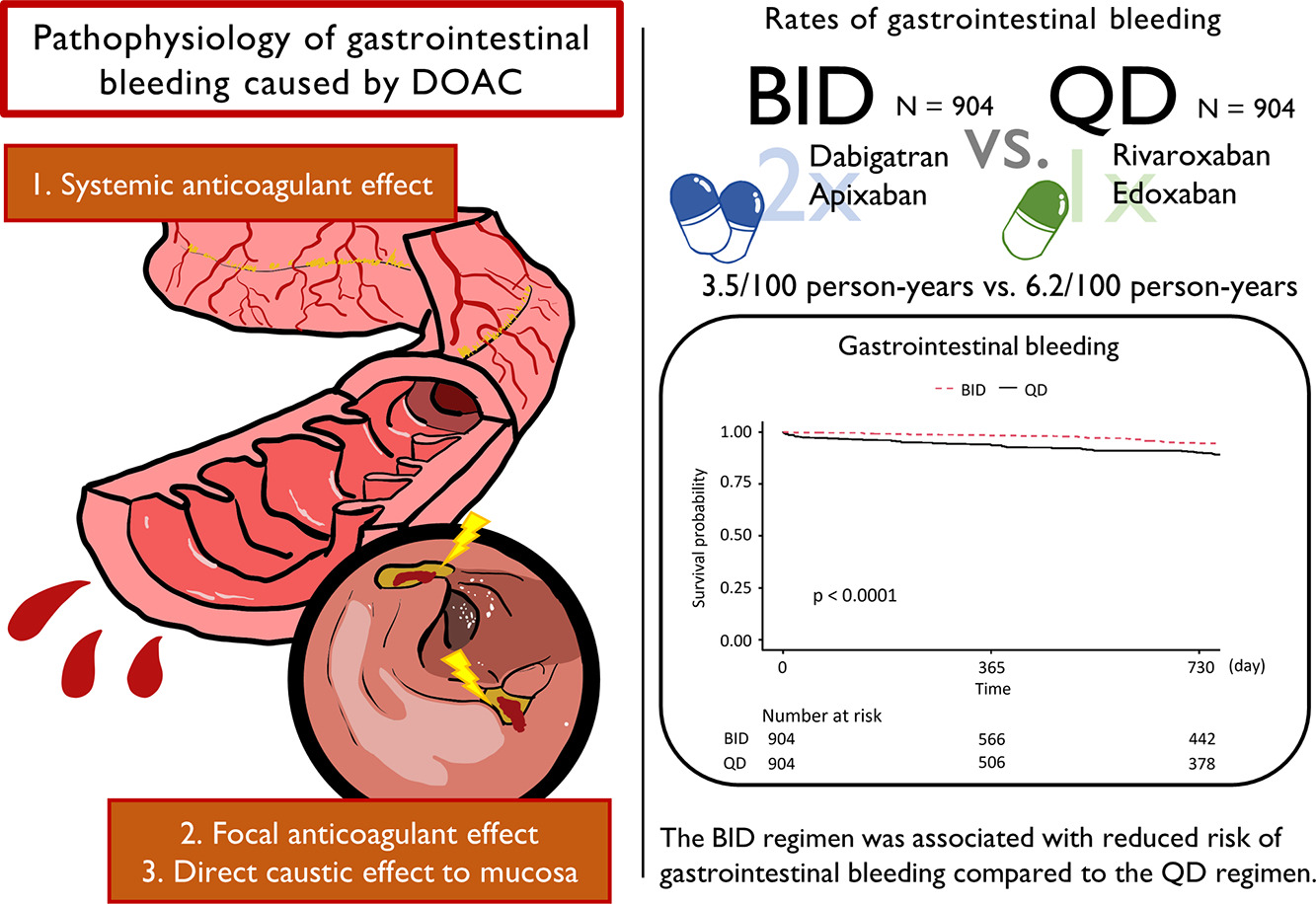 BID, two times per day; DOAC, dual oral anticoagulant; QD, once daily.
Methods: Study Design
Inclusion Criteria
Multicenter, observational cohort study* 
ClinicalTrials.gov Identifier: NCT05548777
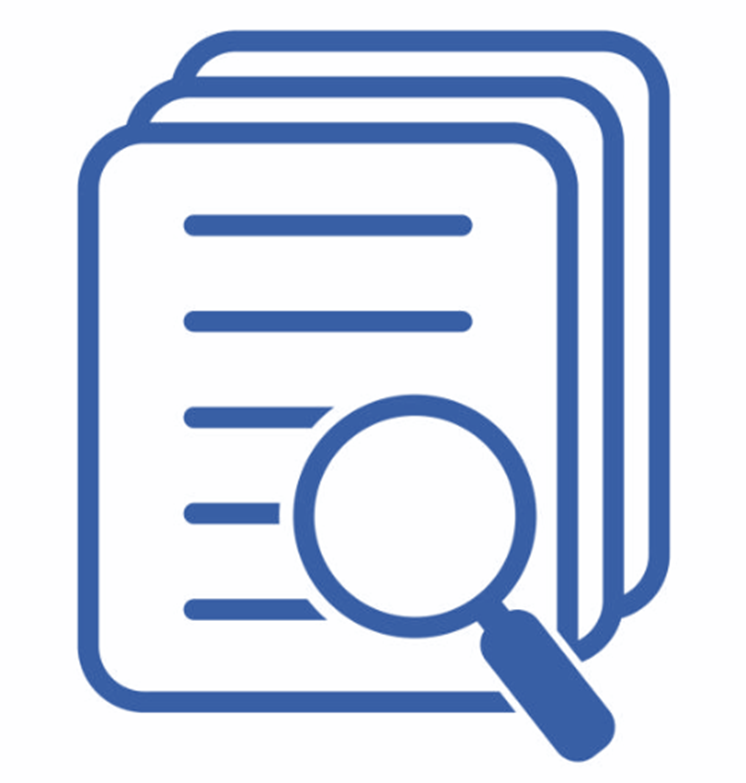 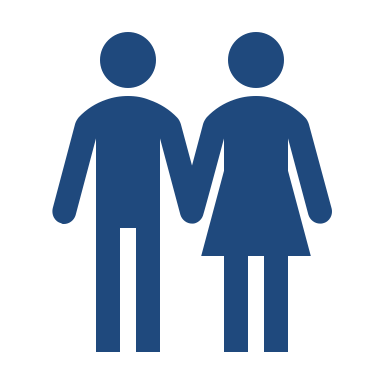 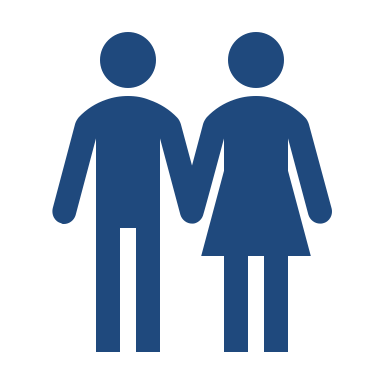 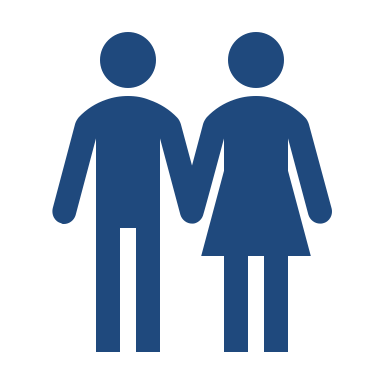 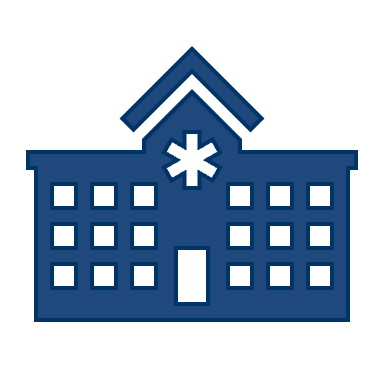 STUDY TYPE
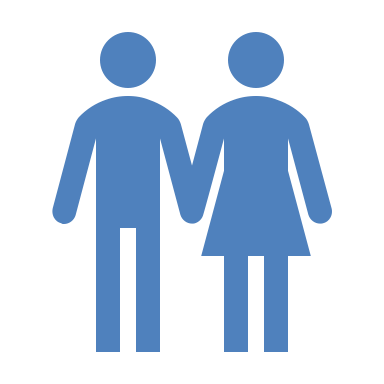 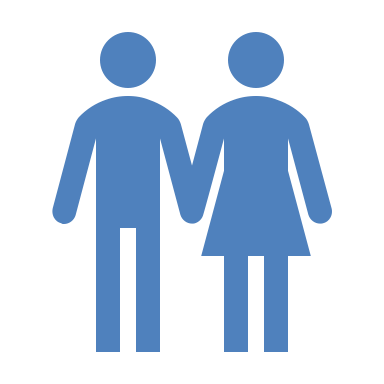 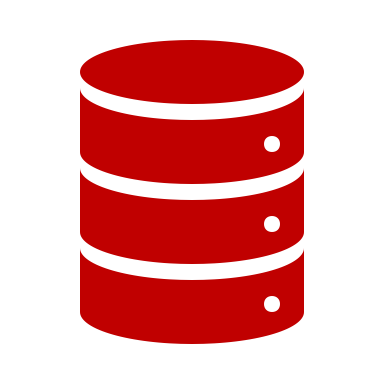 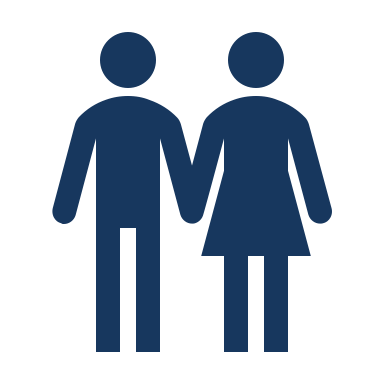 Age ≥18 years
Hospitalized for anticoagulant-related major bleed†
Rivaroxaban or apixaban use at time of bleeding event
Treatment with either andexanet alfa or 4F-PCC during hospitalization
Documented discharge disposition
EHRs from
354 US hospitals
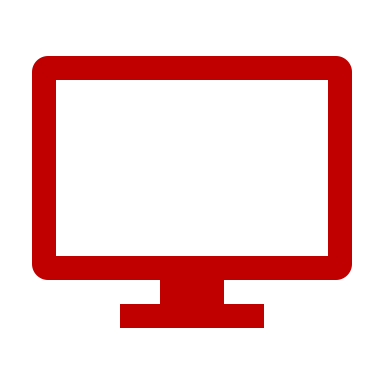 DATA SOURCE
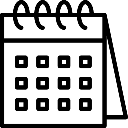 Discharge dates
May 2018 to September 2022
TIMING
*An institutional review board waiver was obtained by Advarra Institutional Review Board Services, Inc., per US-HHS regulations; informed consent was not required; †Inpatient admission with ICD-10 diagnosis code of D68.32 (hemorrhagic disorder due to extrinsic circulating anticoagulants). 
EHR, electronic health record; 4F-PCC, 4-factor prothrombin complex concentrate; HHS, Health and Human Services; ICD-10, International Classification of Diseases-10th Revision.
Results: Overall Population – Patient and Treatment Characteristics
Characteristics for andexanet alfa (N = 2122) versus 4F-PCC (N = 2273)1
1.8%
10.0%
Bleed Locations
4F-PCC
Andexanet alfa
56.8%
31.4%
1.8%
9.2%
29.1%
59.9%
GI
ICH
Critical compartment/
noncompressible
Other
*Available data: andexanet alfa, N = 2032; 4F-PCC, N = 2174.
†Percentages may not total 100% due to rounding.
1. Fermann GJ, et al. Society for Academic Emergency Medicine (SAEM) Annual Meeting; 2023. CKD, chronic kidney disease; DNR, do-not-resuscitate; FXai, FXa inhibitor; ICH, intracranial hemorrhage.
GI Bleed Subgroup: Patient Characteristics
Andexanet alfa (n = 1,206) versus 4F-PCC (n = 1,361)
3.0 vs 2.6 
hours
56.2% vs 62.0%
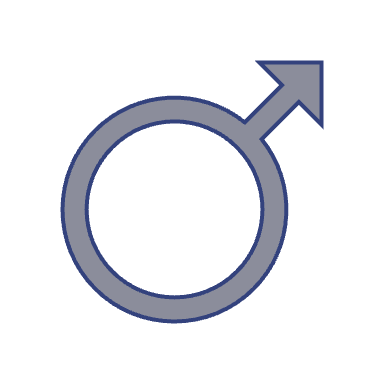 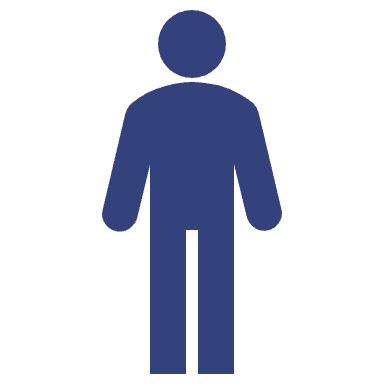 Mean
Mean
AGE
65.2 vs 65.7 
years
AC use, %
Median door to administration time
Rivaroxaban
42.5%
Rivaroxaban
35.9%
Apixaban
64.1%
Apixaban
57.5%
*Other/unknown: andexanet alfa, 0.2%; 4F-PCC, 0.2%; †Reported in >20% of patients in either treatment group.
AC, anticoagulant.
How Do We Characterize Life-Threatening GI Hemorrhage?
“I know it when I see it?”
Prior recs by ACG/CAG1 defined major GI hemorrhage:
Shock, severe hypotension
Require pressors or surgery
Decrease in Hgb > 5 g/dl
Transfuse > 5 U PRBCs
Death
ISTH definition of major hemorrhage
Delphi technique consensus panel
Focus on definition of GIB in context of DOAC era and availability of reversal agent(s)
Multidisciplinary group (US/EU)
Review NICE guidance2
1. Barkun AN, et al. Am J Gastroenterol. 2022;117(4):513-9; 2. National Institute for Health and Care Excellence. 2012. https://www.nice.org.uk/guidance/cg141.
ACG/CAG, American College of Gastroenterology/Canadian Association of Gastroenterology; GIB, gastrointestinal bleeding; Hgb, hemoglobin; ISTH, International Society on Thrombosis and Haemostasis; NICE, National Institutes of Health and Care Excellence; PRBC, packed red blood cell; U, unit.
Consensus Panel
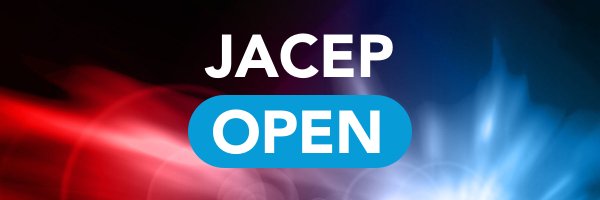 Fermann GJ, et al. J Am Coll Emerg Physicians Open. 2023;4(5):e13043.
Summary
Hemorrhage is the most common adverse event associated with DOAC use
Major GI hemorrhage is the most common reason for reversal agent use
Hemodynamic collapse (signs of shock) PLUS individual patient characteristics should be considered when deciding to use reversal agents
Comorbid conditions especially CKD, HF, and malignancy contribute to decision to use reversal agents
If used – there appears to be a consensus that there is a time to treatment effect
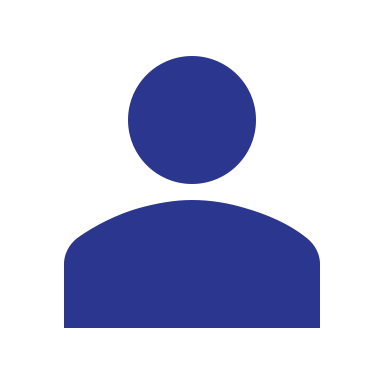 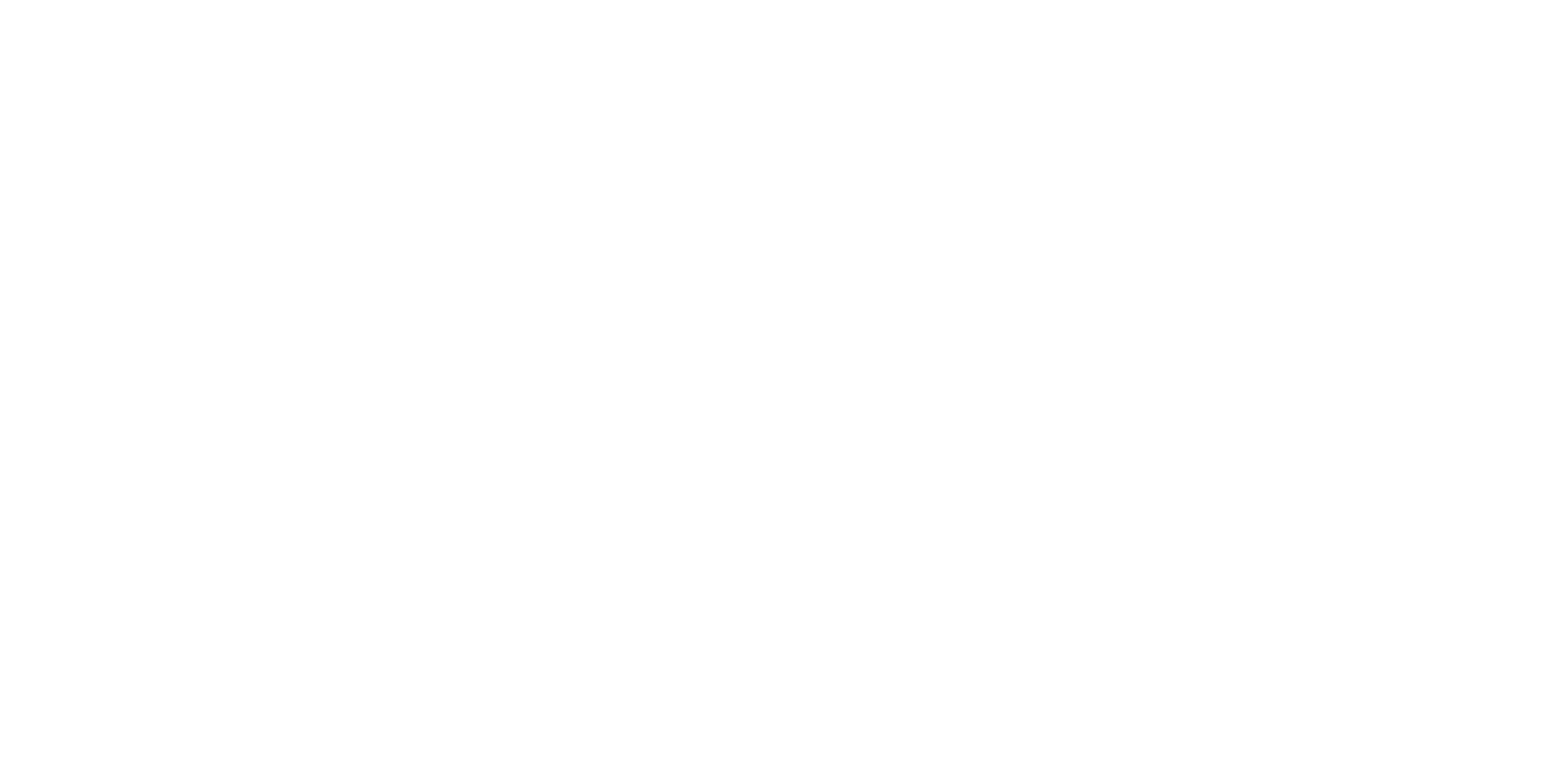 Looking for more resources on this topic?
CME/CE in minutes
Congress highlights
Late-breaking data
Quizzes
Webinars
In-person events
Slides & resources
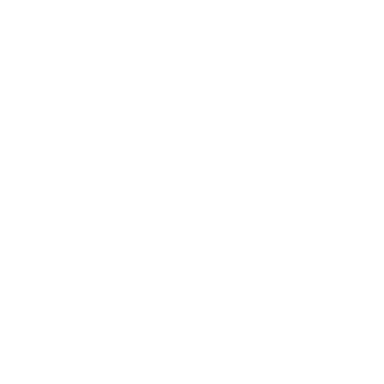 www.MedEdOTG.com